Projenin Adı
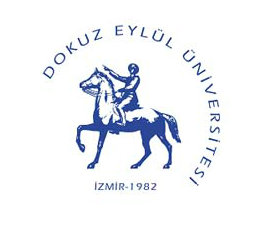 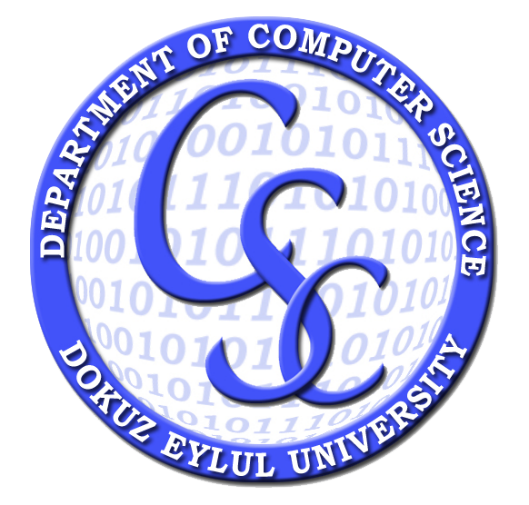 Proje Ekibi: Ad Soyad, Ad Soyad, Ad Soyad
Danışman:  Unvan Ad Soyad